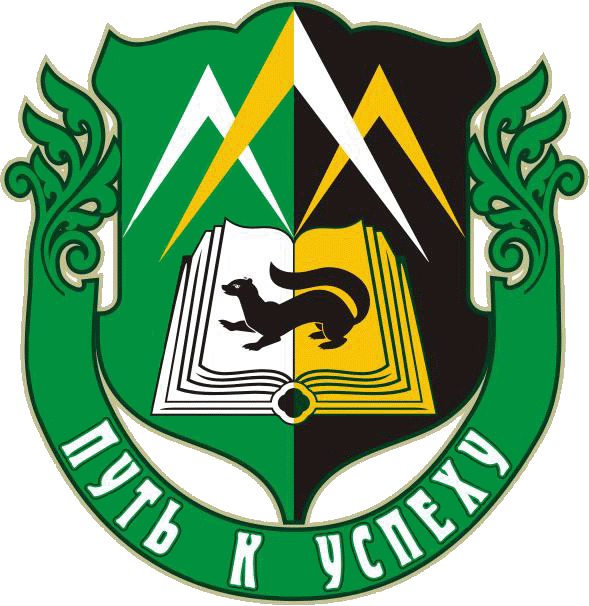 Министерство образования и молодежной политики
Свердловской области
ггосударственное автономное профессиональное образовательное учреждение Свердловской области«Уральский горнозаводской колледж имени Демидовых»
Итоги учебно-методической работы
2022-2023 уч.год
Методическое обеспечение образовательной деятельности: результаты
Требования к уровню профессиональной компетентности педагогических работников
Профессиональная переподготовка
Чусовитина Е.Н.
Вебер С.П.
Долгинцев А.Б.
Седышев А.А.
Чебаков С.А.
Белоусова М.Ю.
Необходимо пройти профессиональную переподготовку
Курсы повышения квалификации
Кириллов В.С.
Седышев А.А.
Черней М.В.
Белоусова М.Ю.
Тюрина М.В.
Необходимо пройти курсы повышения квалификации
Тематика пройденных педагогами курсов повышения квалификации
«Педагогическая деятельность в профессиональном обучении, среднем профессиональном образовании и дополнительном профессиональном образовании «Сопровождение инвалидов и лиц с ОВЗ»;
«Современные требования к внедрению и развитию инклюзивной образовательной среды в профессиональных образовательных организациях среднего профессионального образования»;
«Подготовка участников к демонстрационному экзамену по компетенции «Бухгалтерский учет»;
«Коммуникации в образовании: профиль современного учителя»;
«Педагогическая деятельность в профессиональном обучении, среднем профессиональном образовании и дополнительном профессиональном образовании «Обновленные ФГОС: разработка ОПОП»;
«Внедрение методической системы преподавания общеобразовательных дисциплин с учетом профессиональной направленности программ СПО Вариативный модуль: "Организация деятельности по укрупненной группе профессий и специальностей"
WS, ДЭ
Право участия в оценке демонстрационного экзамена (2 года):
Белоусова М.Ю.– компетенция «бухгалтерский учет» 
Эксперт демонстрационного экзамена по стандартам Ворлдскиллс:
Чижова Л.Н.
Педагоги, аттестованные в 2022-2023 уч.году
Планируется прохождение аттестации следующими педагогами в 2023-2024 уч.году
Киселева О.В.
Черней М.В.
Чебаков С.А.
Белоусова М.Ю.
Анибалова Ю.В.
Васильева Т.В.
Иноземцев А.Н.
Буторова С.Г.
Участие педагогов в конкурсах профессионального мастерства
Проведение мероприятий
Участие обучающихся в региональном этапе чемпионате профессионального мастерства «Профессионалы» и Абилимпикс
Представленные компетенции:
Поварское дело
Документационное обеспечение управления
Социальная работа
Предпринимательство
Электромонтаж
Бухгалтерский учет
Охрана труда
Портной 
Швея
Достижения обучающихся в олимпиадах, конкурсах
Областной фестиваль социально-значимых проектов «Профессионалы Урала» Козлова Д., гр.22
Областной конкурс «Поварское искусство», 2 место, гр.27
Областной конкурс «Мой выбор – СПО», 2 место, Ермакова В. гр126
Интеллектуальная игра «Лирико-математический баттл», гр.127
Областной конкурс «Марафон знаний» 2место, команда колледжа
Областная олимпиада профессионального мастерства по поварскому и кондитерскому делу, Хионина Е., Татауров Н.
Областной товарищеский матч по компетенции «Электромонтаж», Коновалов М., гр.497
Областная олимпиада по химии, математике, естествознанию, русскому языку
Результаты участия обучающихся с ОВЗ (Оператор швейного оборудования)
Открытая олимпиада профессионального мастерства обучающихся с инвалидностью и ОВЗ в УрФО, профессия «швея» (участие)
Всероссийский творческий конкурс «Подарок маме» (1 место)
Муниципальная выставка декоративно-прикладного творчества «Радуга творчества» (победитель)
Региональный конкурс творческих работ «Выставка талантов» (1 место)
Всероссийский заочный творческий конкурс «Елочка-елка, лесной аромат» (Диплом 1 степени)
Межрегиональный конкурс творческих коллективов «Пусть приходит замысел» (2, 3 место)
Результаты ГИА 2023
Филиал п.Бисерть
СПАСИБО ЗА ВНИМАНИЕ!